2025 Rotary Club of Indian LandScholarship Application
Please print and complete application
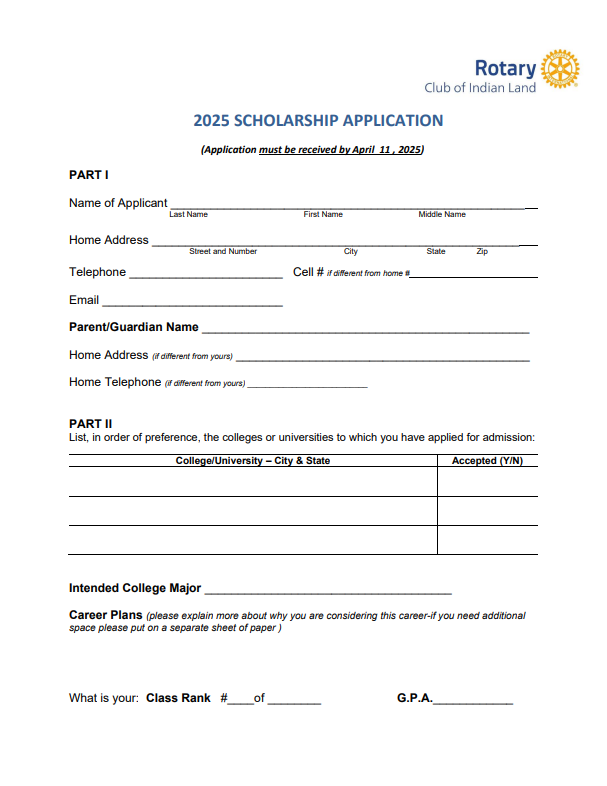 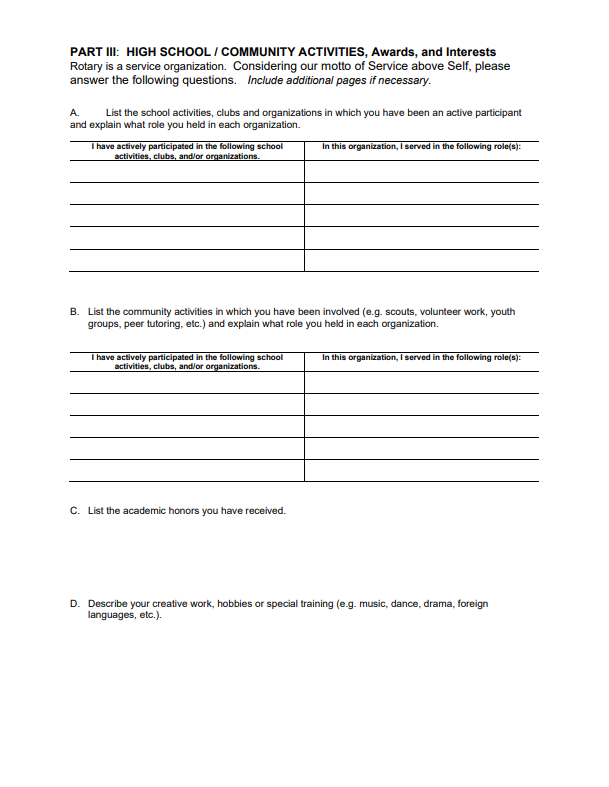 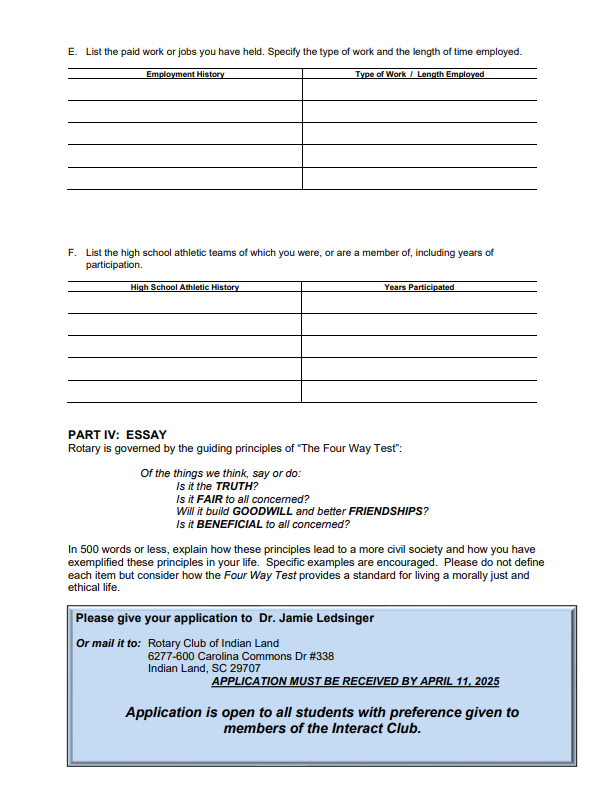